CHÀO MỪNG QUÝ THẦY CÔ 
VỀ DỰ GIỜ THĂM LỚP
GIÁO VIÊN: LÊ THỊ BÍCH UYÊN
Khởi động
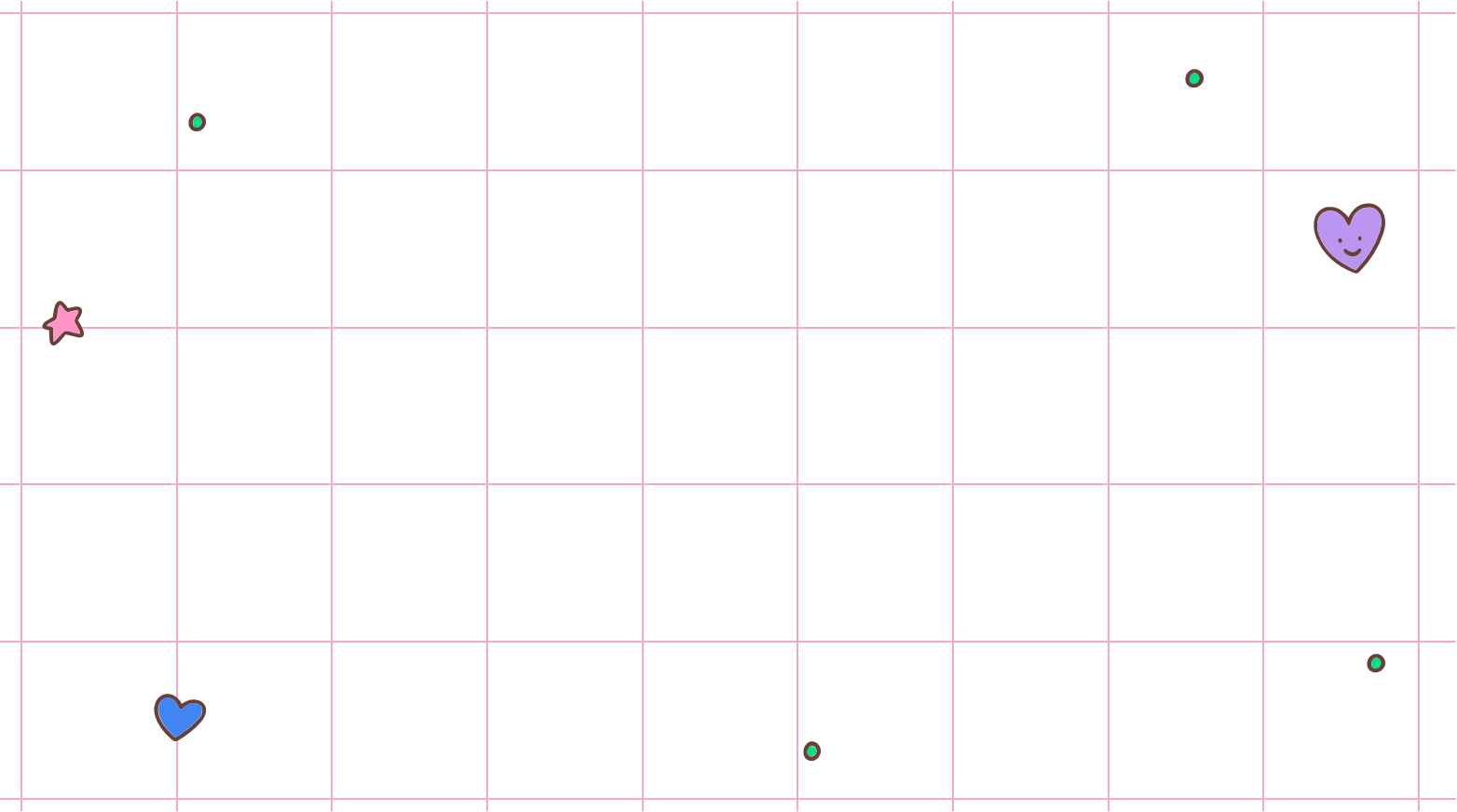 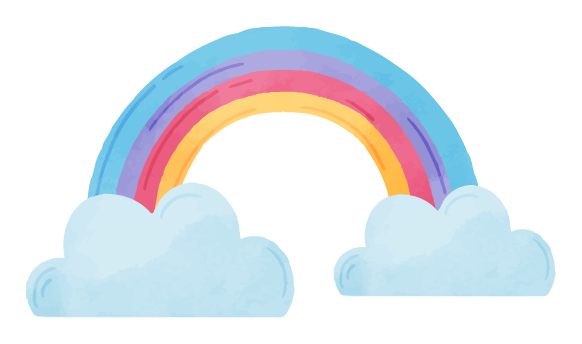 AI NHANH AI ĐÚNG?
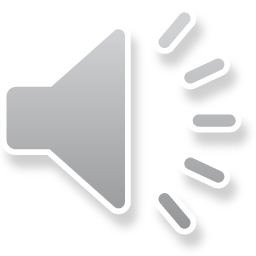 Câu 1: Nhà nước đầu tiên có tên gọi là gì?
C. Văn Lang
A. Âu Lạc
D. Âu Việt
B. Lạc Việt
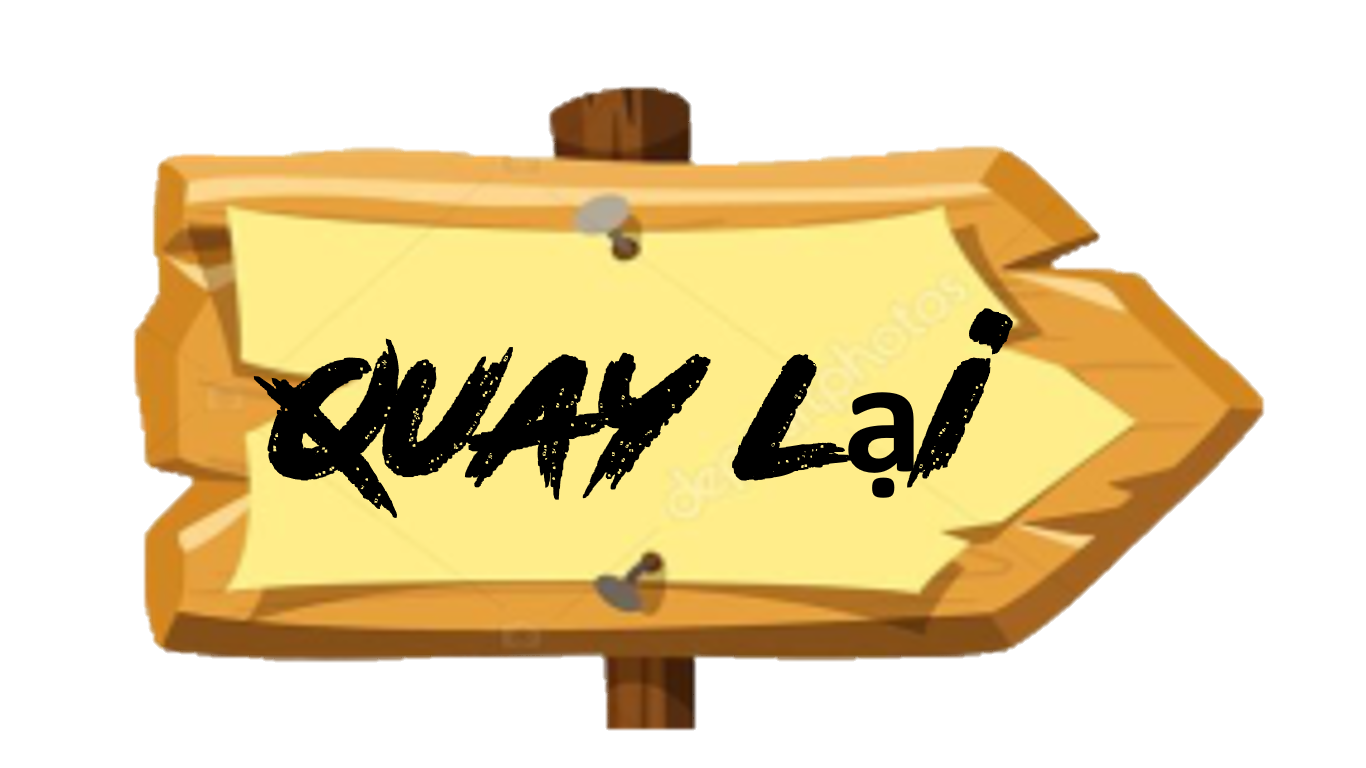 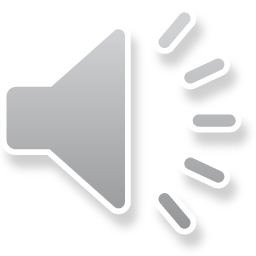 Câu 2: Nước Văn Lang ra đời khoảng năm bao nhiêu?
A. Khoảng năm 209TCN
C. Khoảng năm 179TCN
B. Khoảng năm 700 TCN
D. Khoảng năm 100 SCN
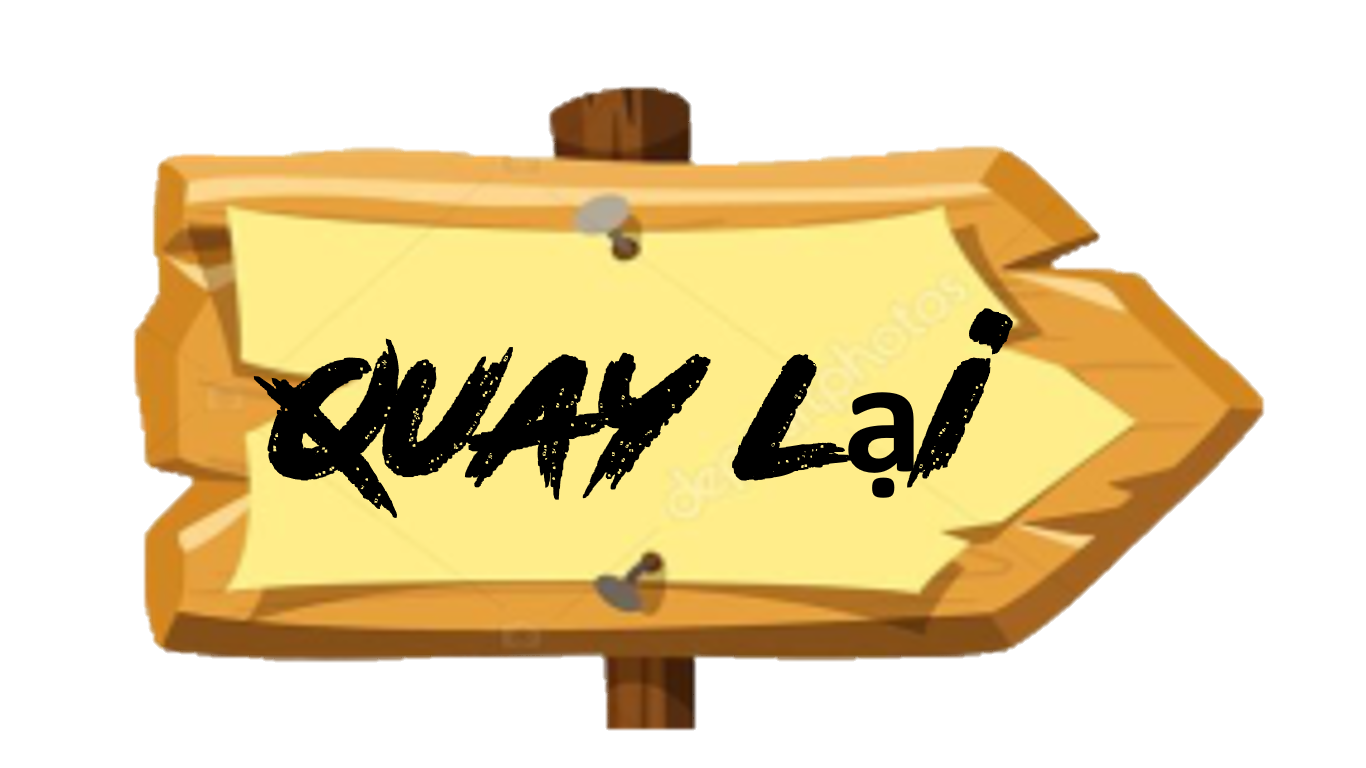 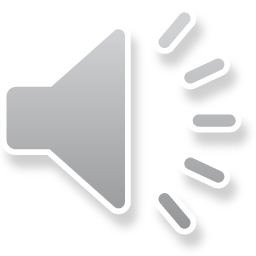 Câu 3: Vương quốc Phù Nam ra đời khoảng thế kỉ nào?
A. Thế kỉ 1
C. Thế kỉ 7
B. Thế kỉ 2
D. Từ TK 1 đến TK 7
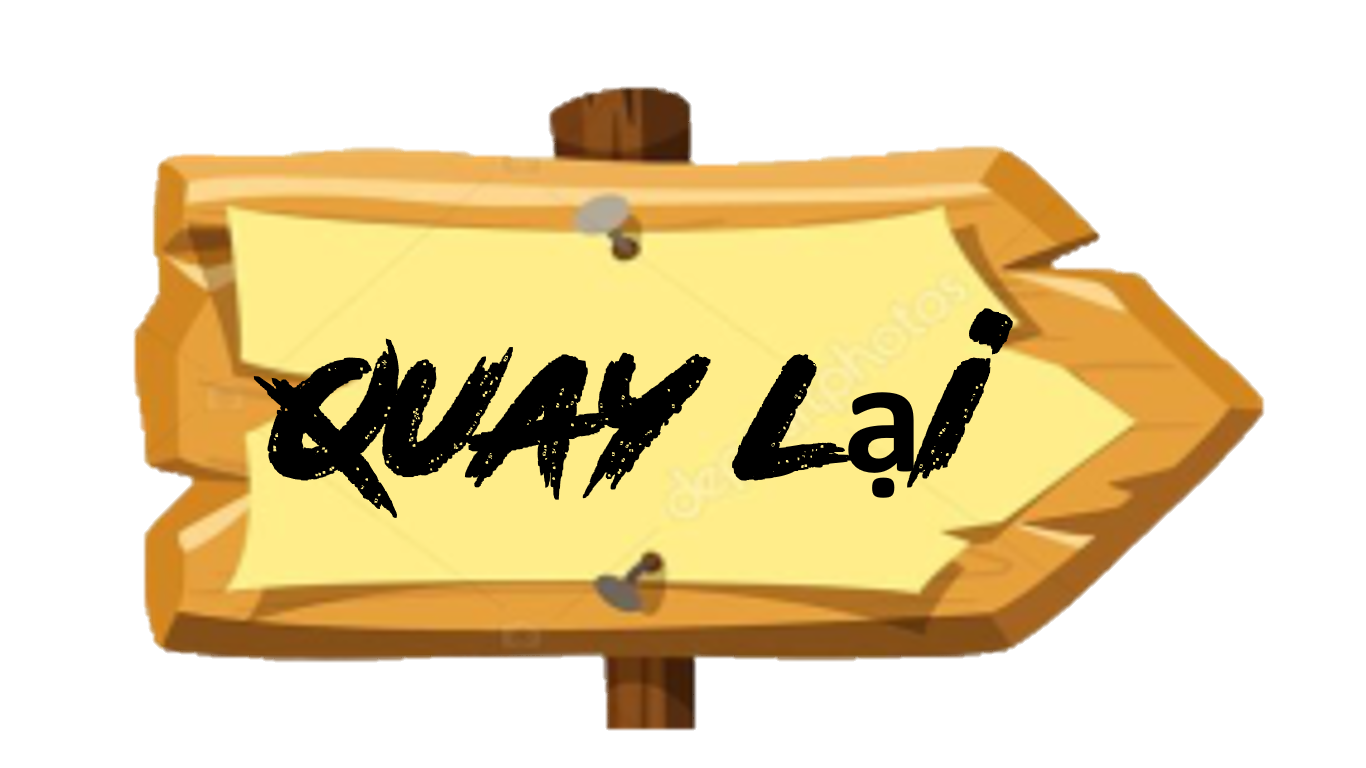 Một góc khu đền tháp Mỹ Sơn
Đây là công trình kiến trúc nào?
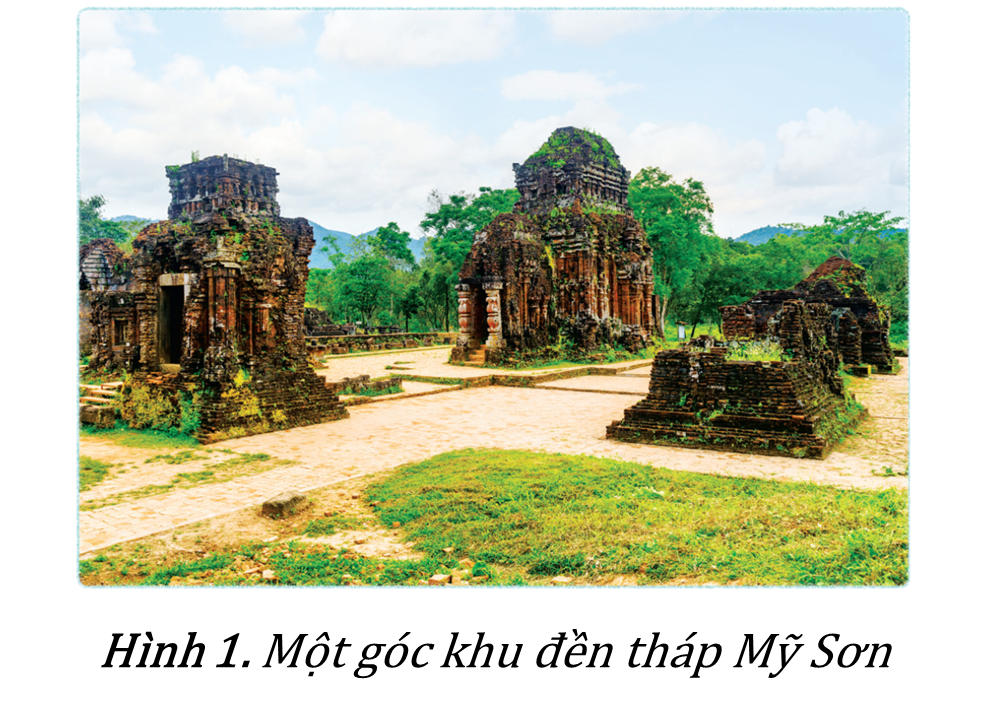 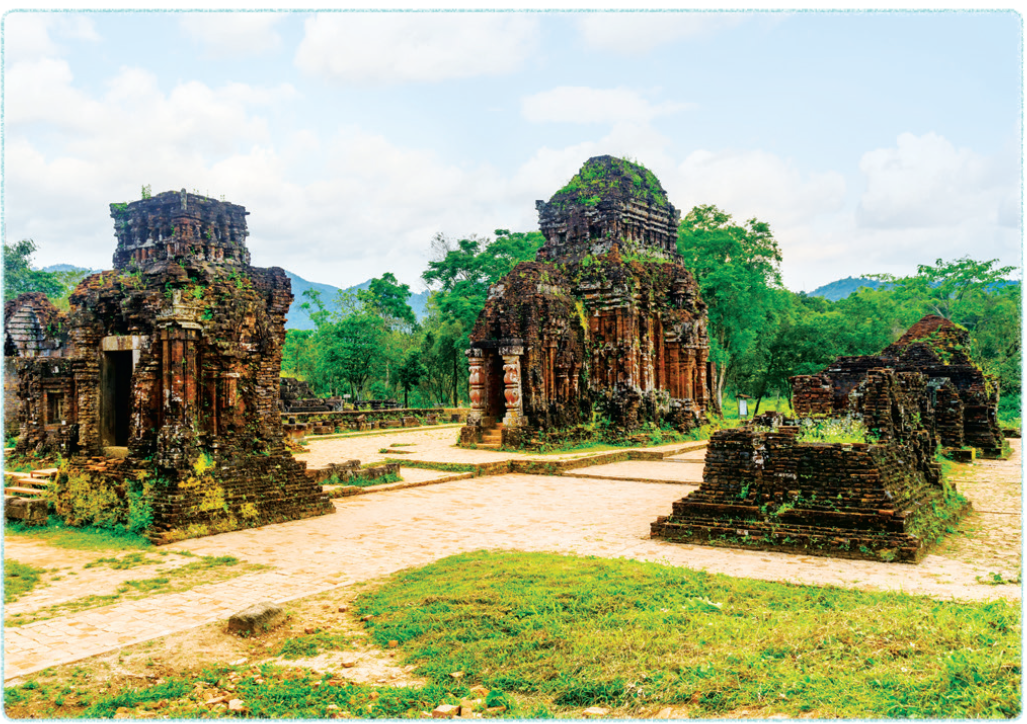 Hình 1. Một góc khu đền tháp Mỹ Sơn
Hãy chia sẻ những điều em biết về đền tháp Mỹ Sơn.
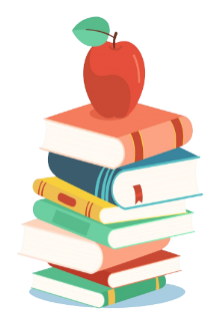 Thứ Tư ngày 20 tháng 11 năm 2024
Lịch sử & địa lí
Bài: Vương quốc Chăm - pa
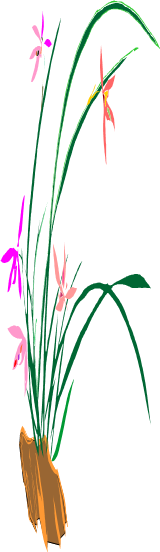 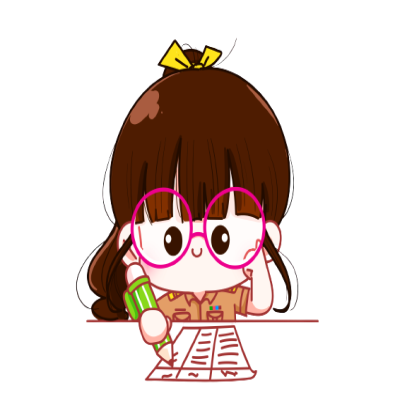 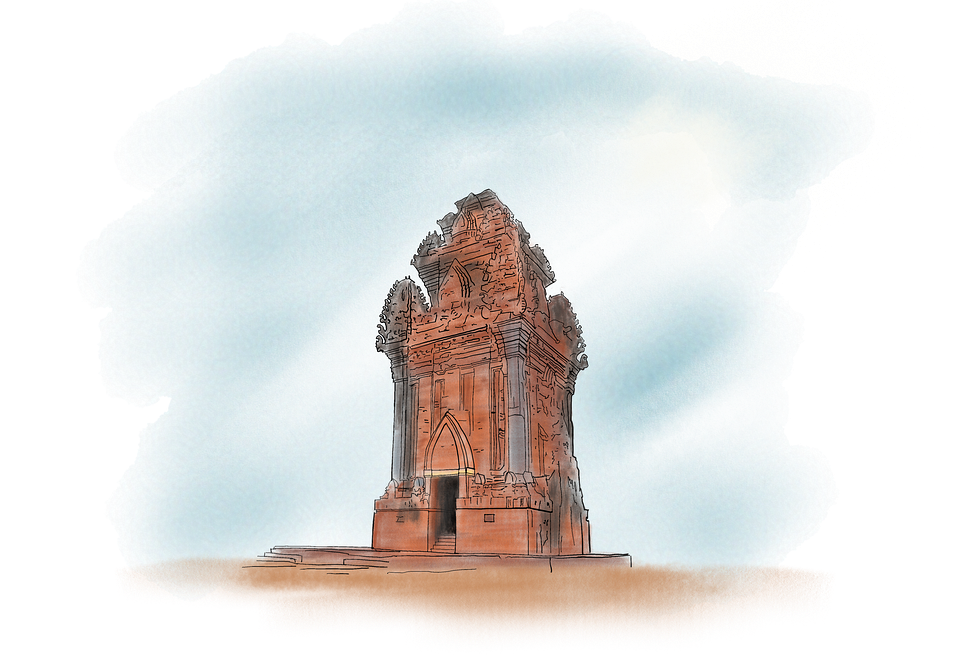 1. MỘT SỐ ĐỀN THÁP CHĂM-PA
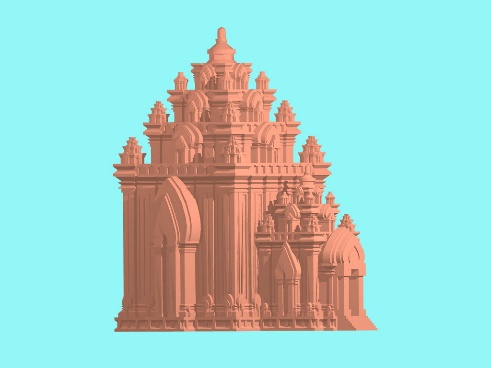 Đọc thông tin mục 1 SGK tr.33
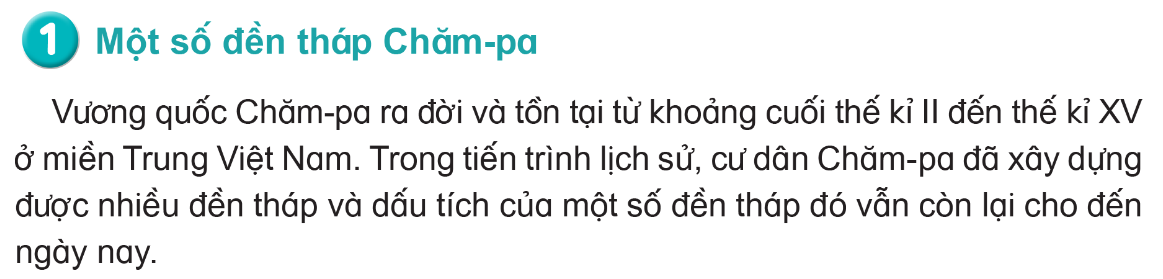 Đọc thông tin trên em đã biết được những gì về vương quốc Chăm – pa?
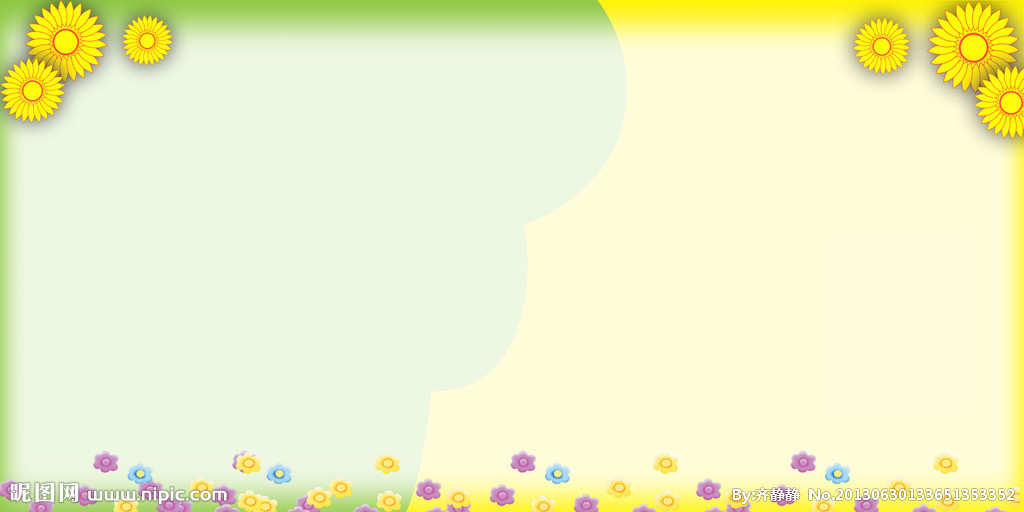 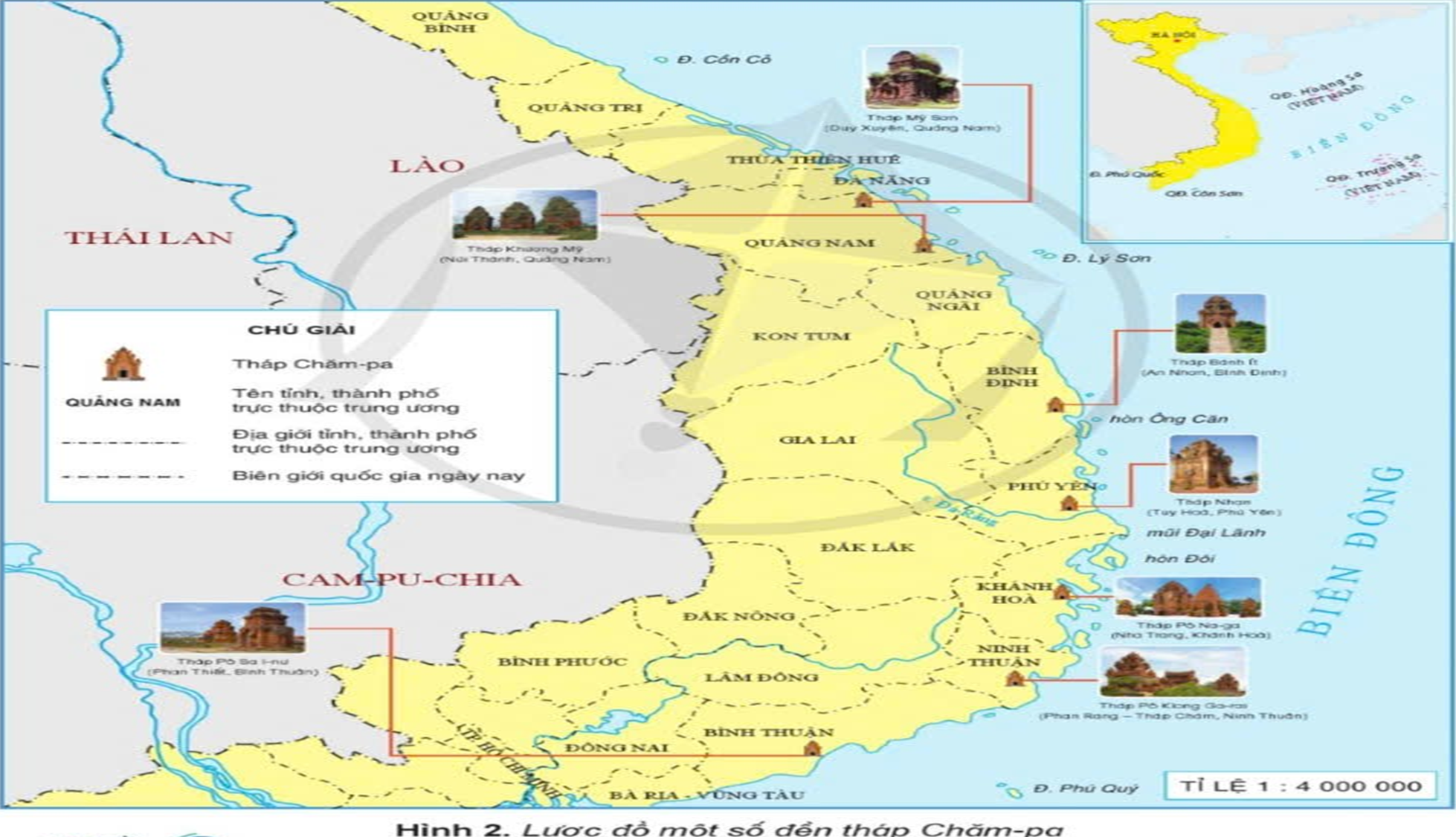 Thảo luận nhóm đôi
Kể tên và xác định trên lược đồ hình 2 một số đền tháp Chăm-pa còn lại cho đến ngày nay
(Thời gian 2 phút)
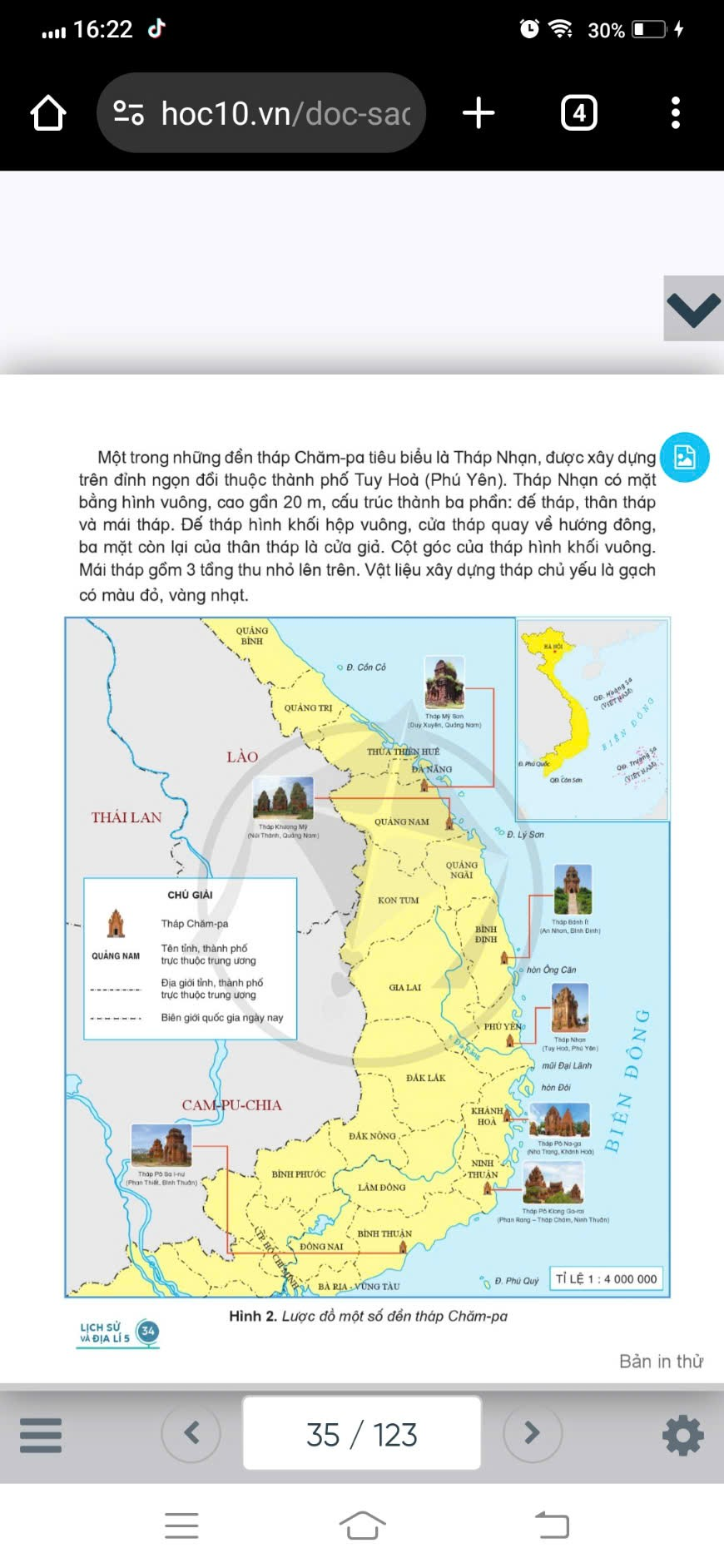 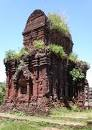 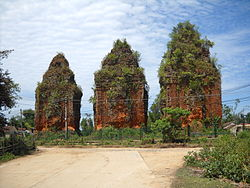 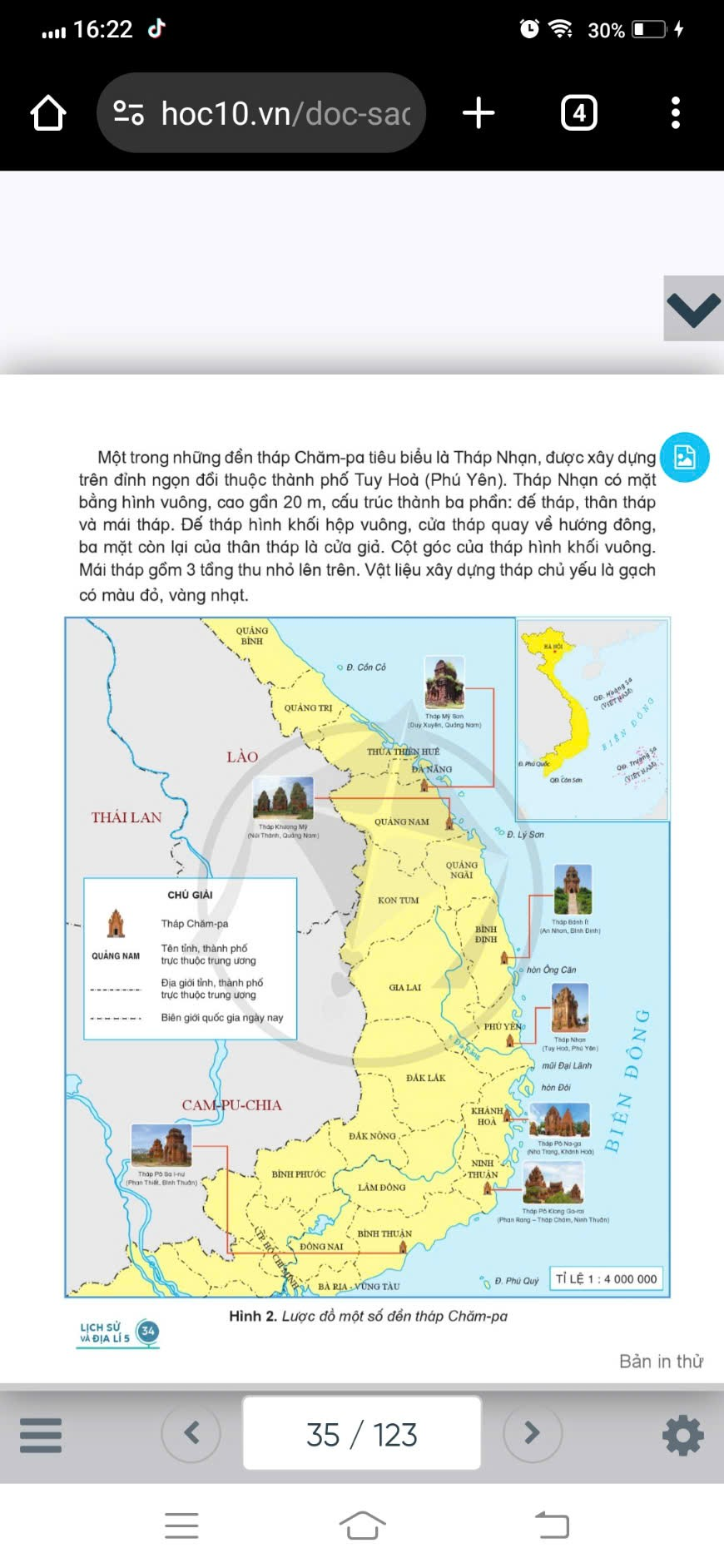 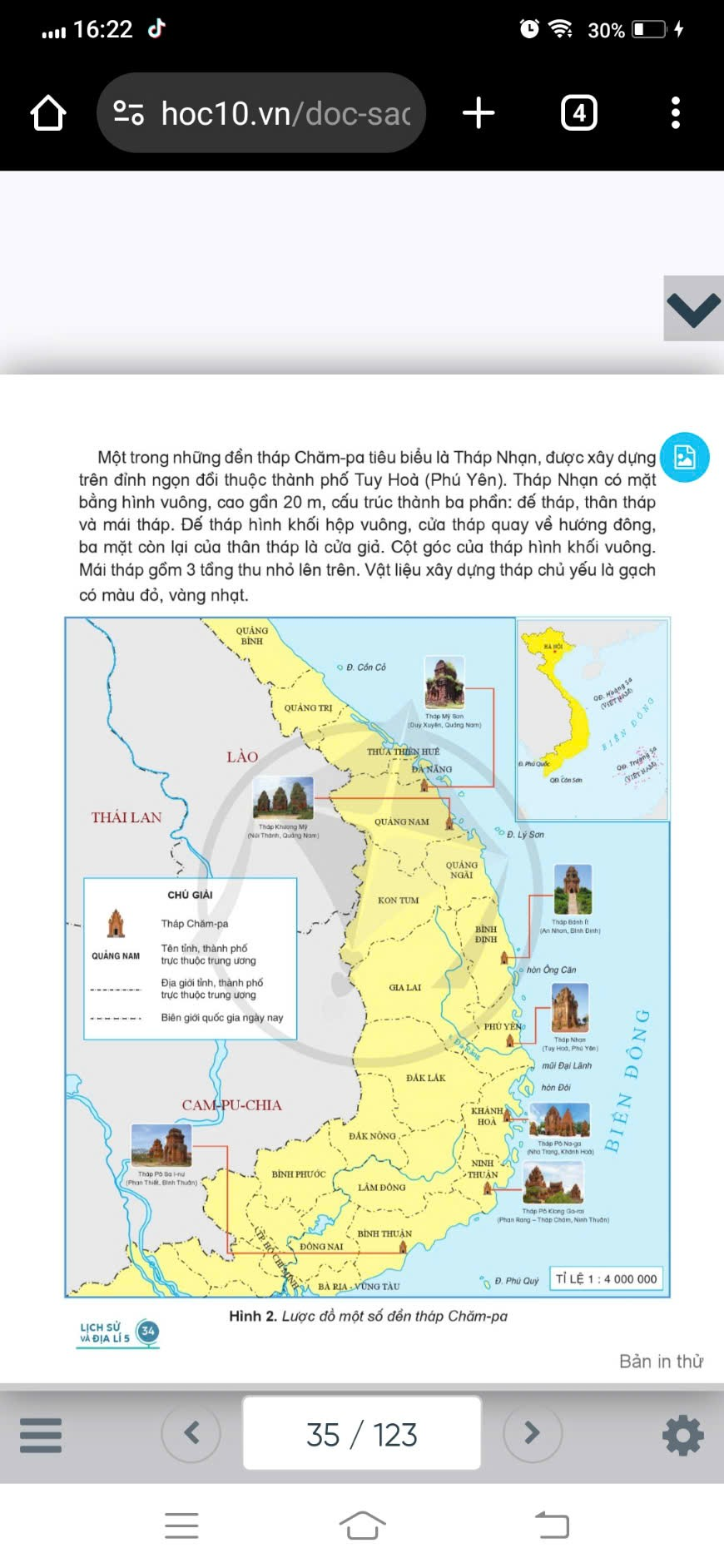 (Tháp  Mỹ Sơn, Duy Xuyên, Quảng Nam)
(Tháp Khương  Mỹ, Quảng Nam)
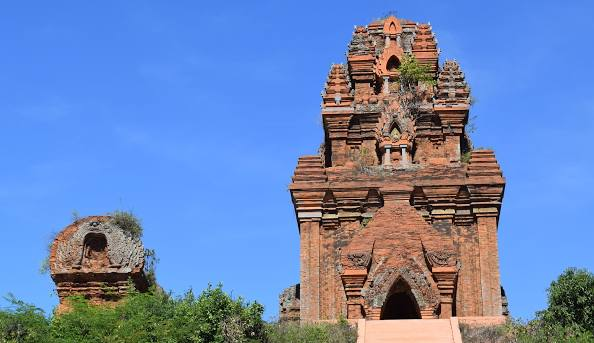 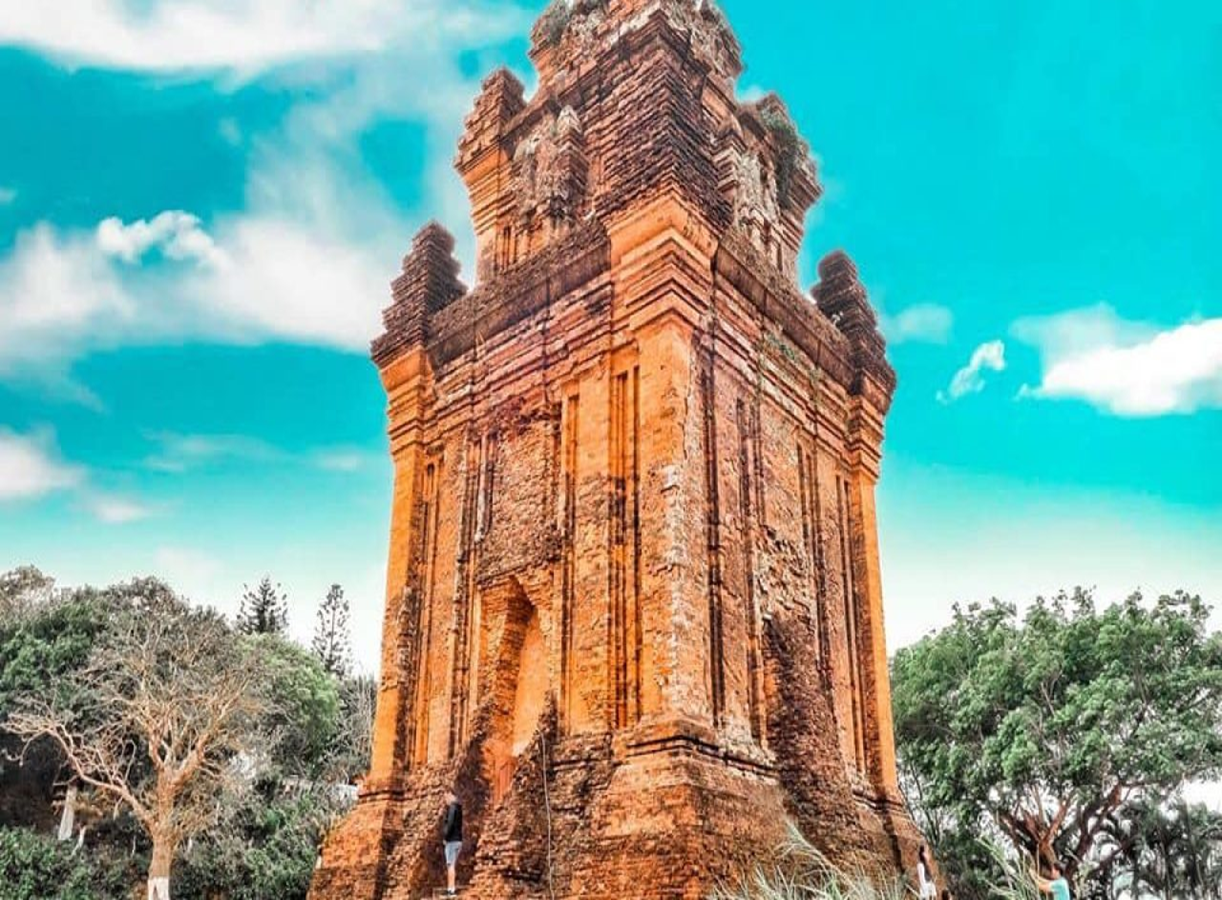 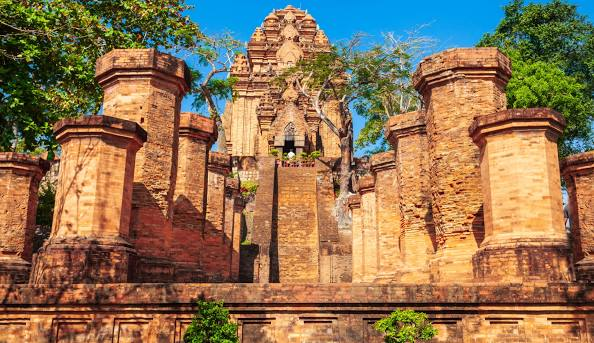 (Tháp Bánh ít, An Nhơn, Bình Định)
(Tháp Nhạn, Tuy Hoà, Phú Yên)
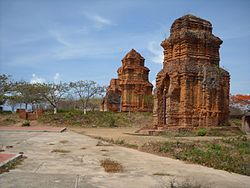 (Tháp Po-na-ga Nha Trang, Khánh Hoà)
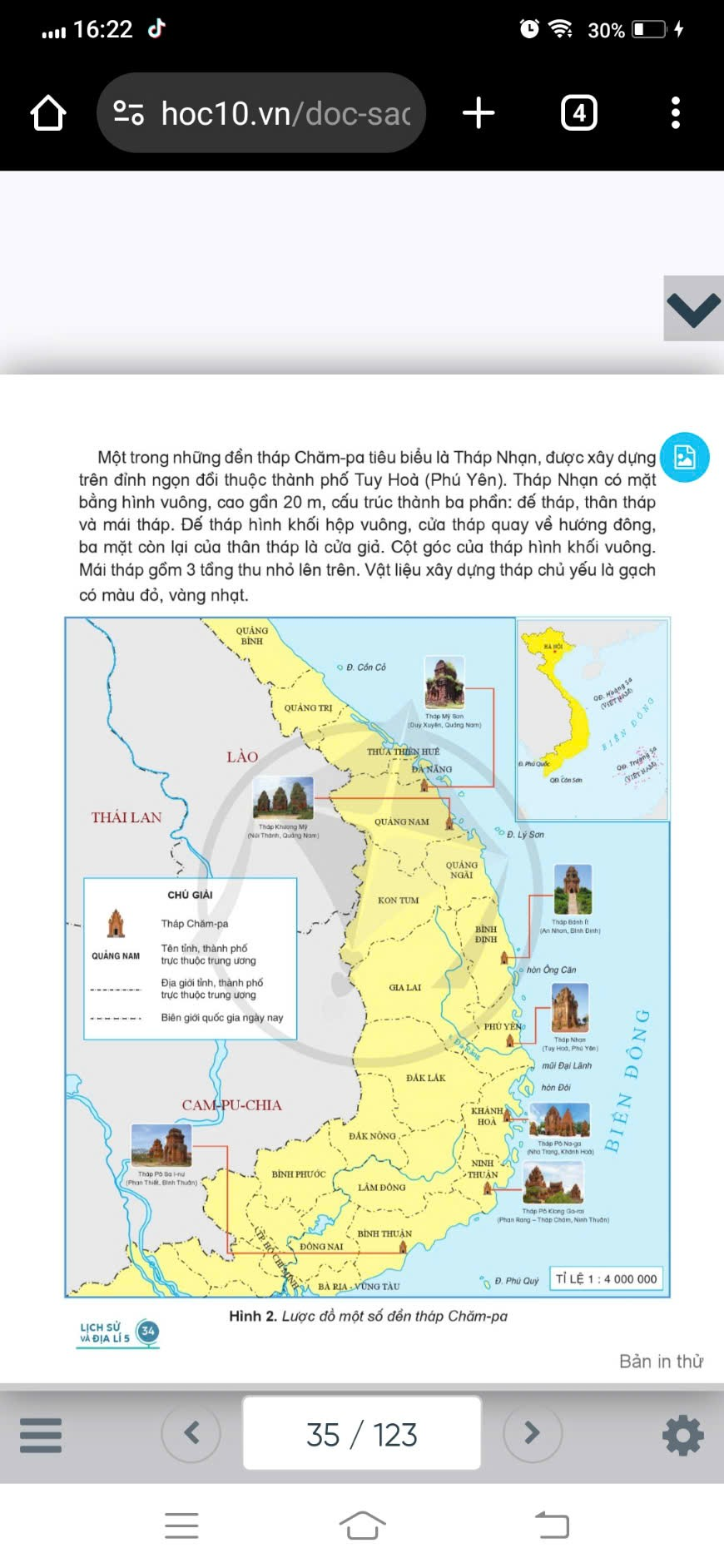 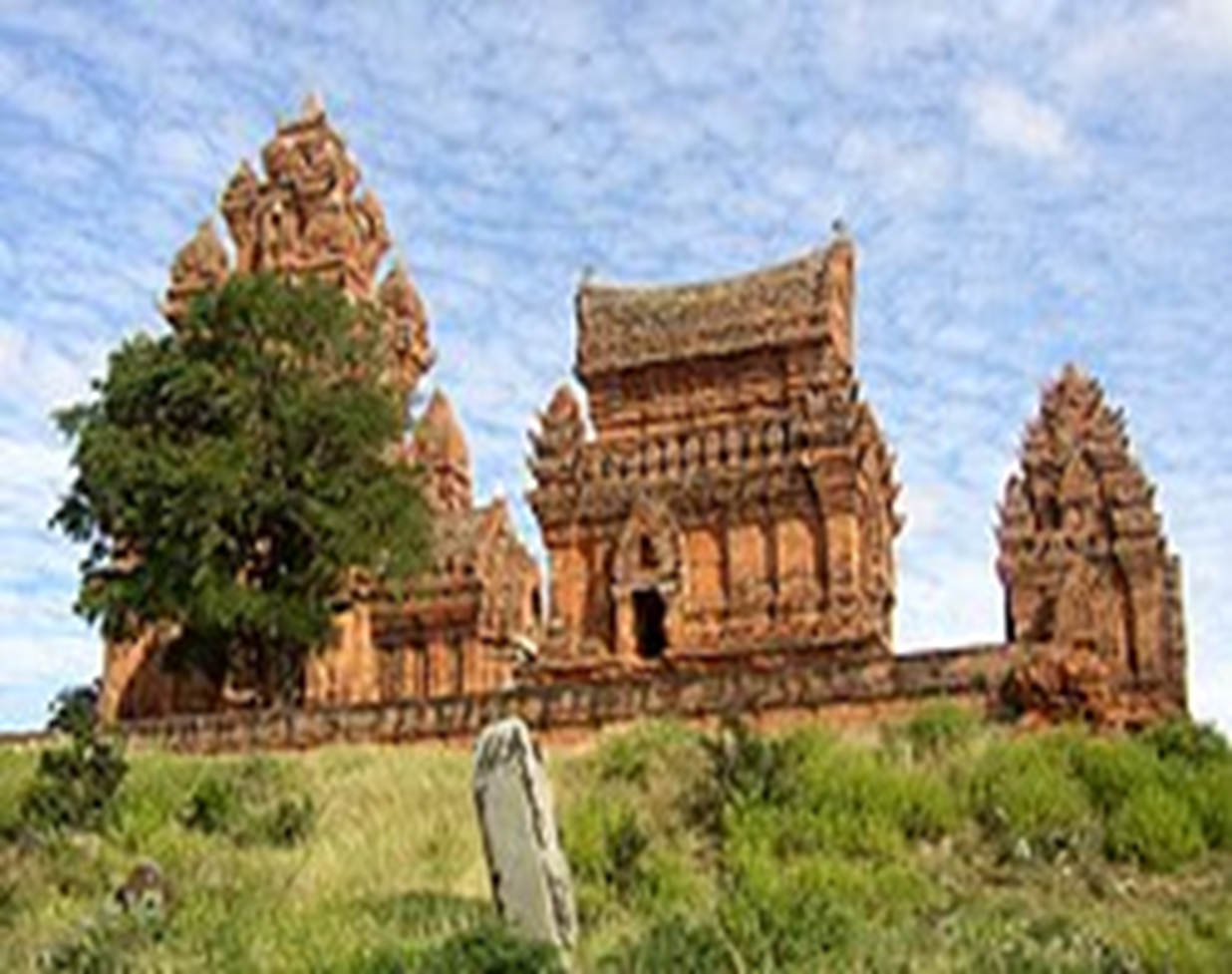 (Tháp Po Sa I-nưi)
(Tháp Po Krong Gia-rai)
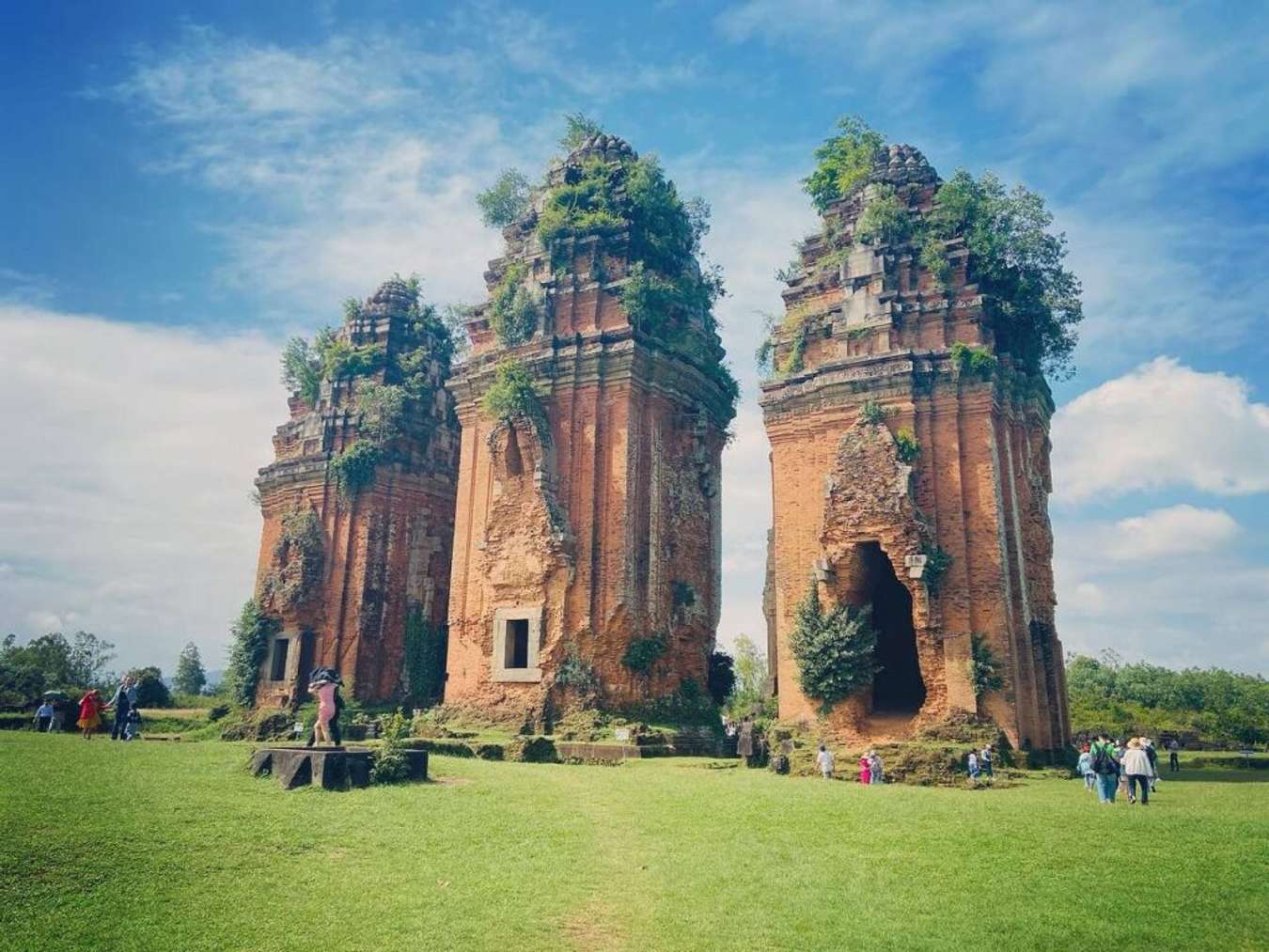 Tháp Dương Long 
(Bình Định)
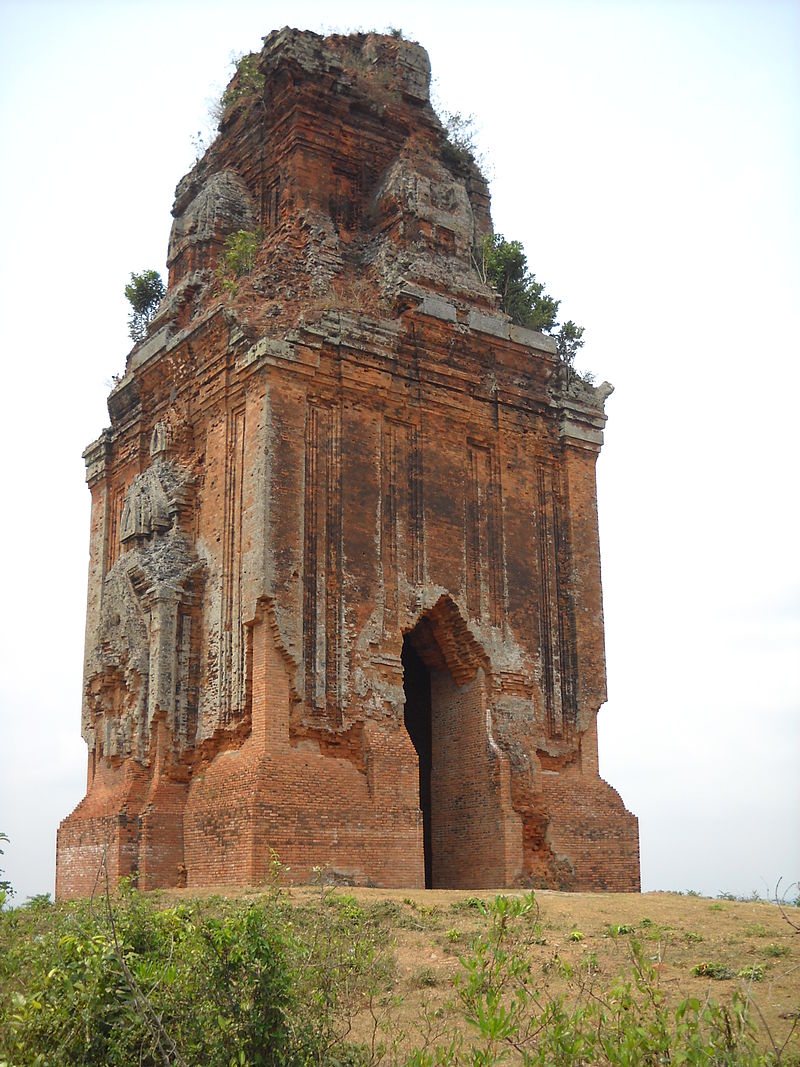 Tháp Phú Lốc
(An Nhơn, Bình Định)
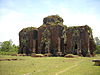 Tháp Chiên Đàn
(Quảng Nam)
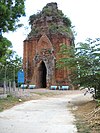 Tháp Bình Lâm
(Bình Định)
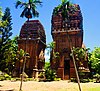 Tháp Đôi
(Bình Định)
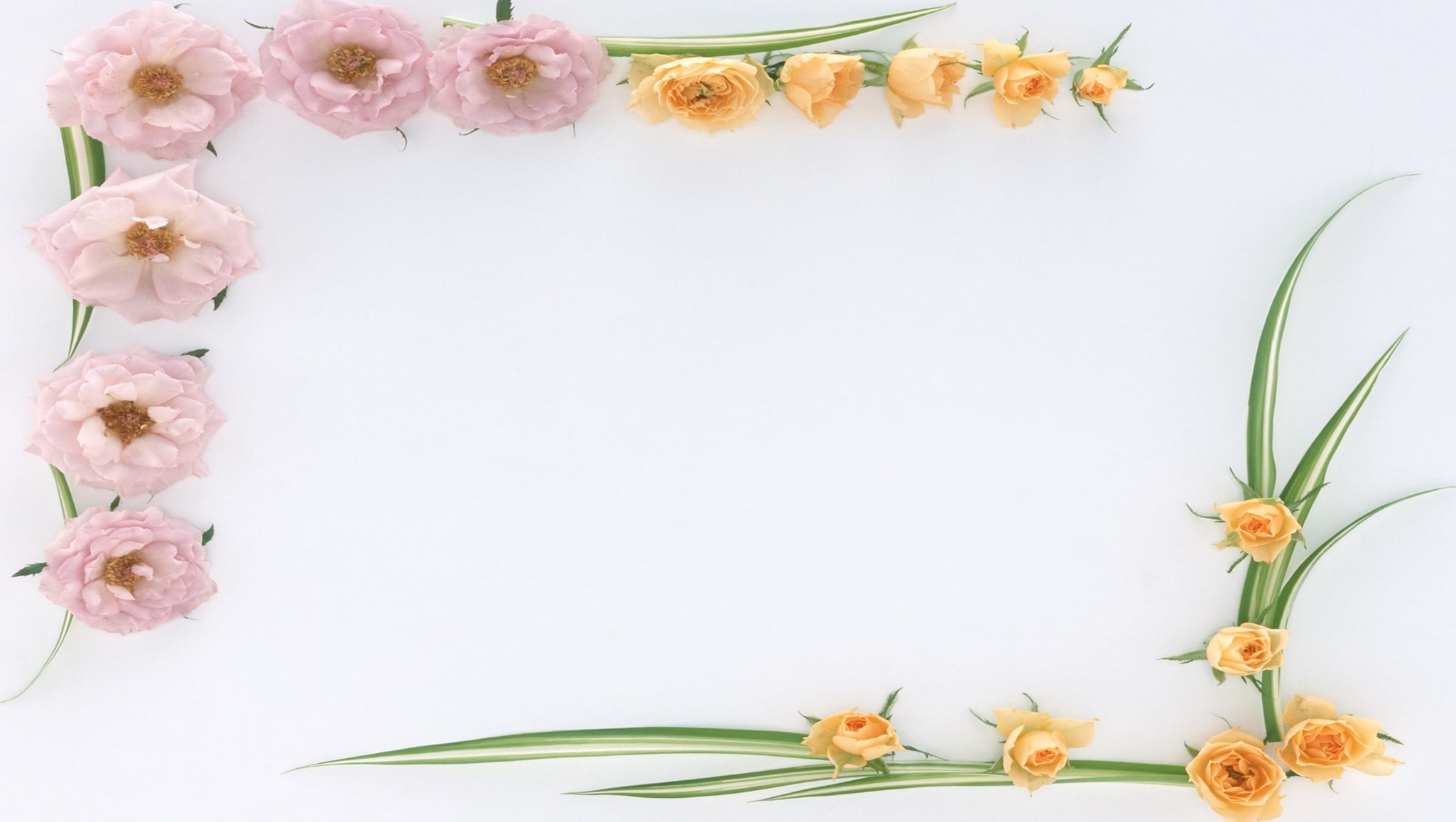 Mô tả những nét chính của đền tháp Chăm-pa
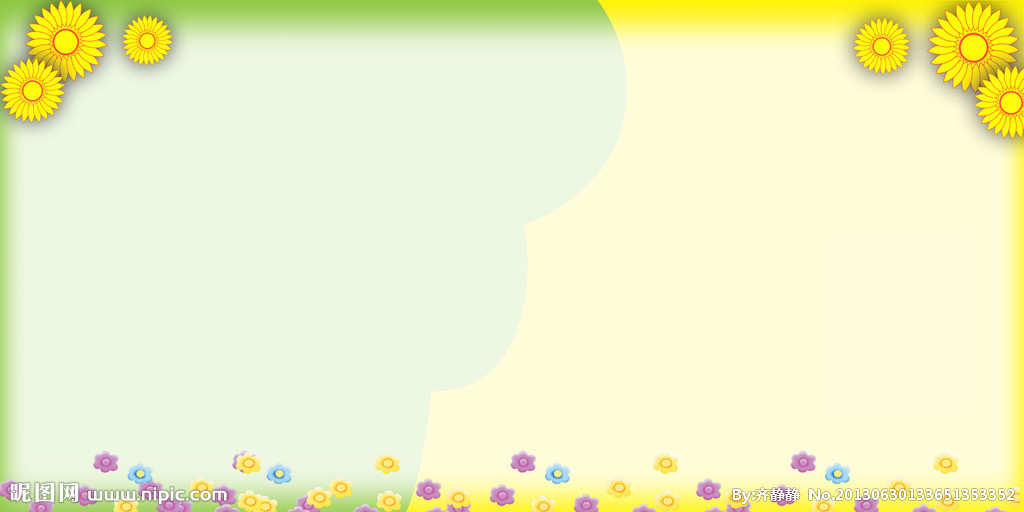 Thảo luận nhóm 4
Dựa vào thông tin trong SGK trang 33, 34 và tư liệu đã sưu tầm mô tả những nét chính về một đền tháp tiêu biểu của người Chăm-pa là tháp Nhạn theo phiếu học tập sau:
(Thời gian 6 phút)
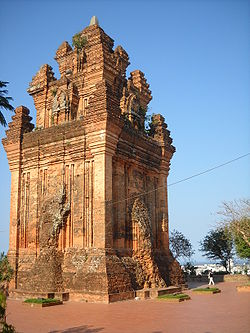 Mái tháp
Thân tháp
Đế tháp
(Tháp Nhạn, Tuy Hoà, Phú Yên)
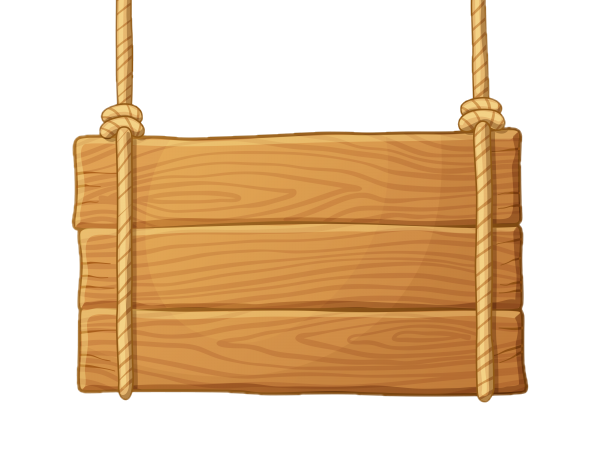 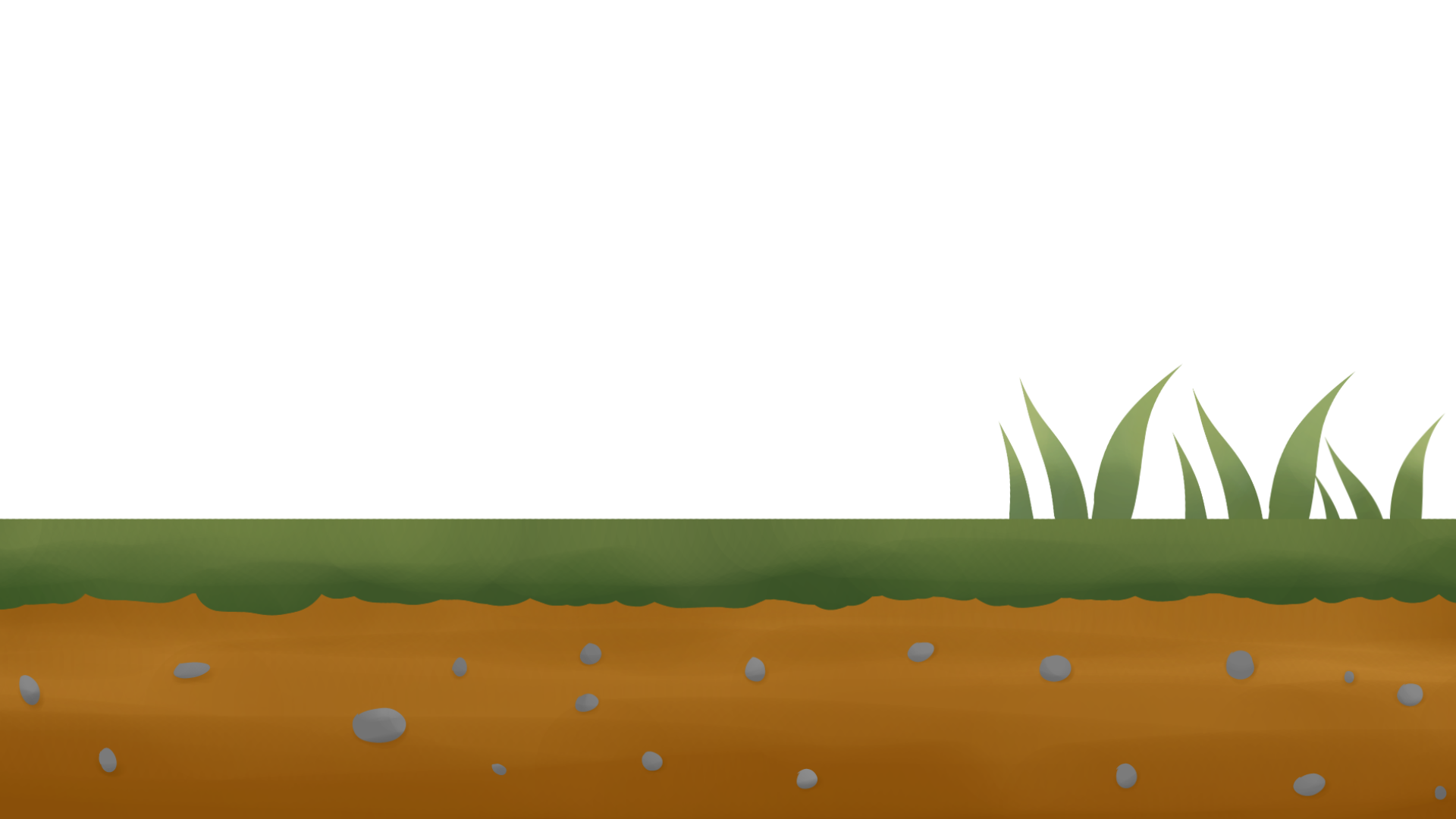 TRÒ CHƠI
Vương quốc Chăm–pa trong em
LUẬT CHƠI
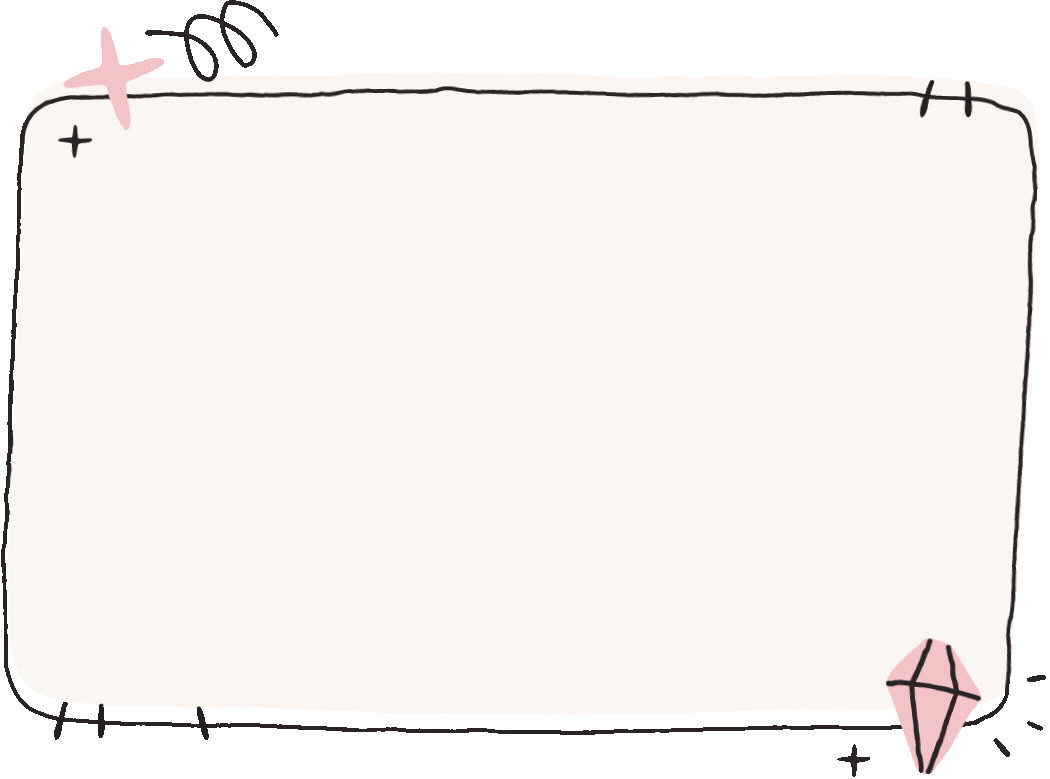 Chú Kiến Càng hôm nay cũng học bài “Vương quốc Chăm-pa” nhưng quên một số kiến thức. Em hãy giúp bạn kiến tìm về đúng tổ của mình bằng cách trả lời đúng các câu hỏi trắc nghiệm.
Câu 1: Các đền tháp Chăm-pa được xây dựng chủ yếu ở đâu trên đất nước Việt Nam
A. miền Trung Việt Nam
B. miền Bắc Việt Nam.
C. miền Nam Việt Nam.
D. miền Tây Việt Nam.
[Speaker Notes: Bấm vào con kiến bên tay trái để quay lại trò chơi.]
Câu 2: Tháp Nhạn tọa lạc tại:
Câu 2: Đền tháp Chăm-pa có cấu trúc gồm mấy phần? Đó là những phần nào?
A. 2 phần: Đế tháp và mái tháp.
B. 3 phần: Đế tháp, thân tháp và mái tháp.
C. Không chia phần.
D. Nhiều phần, không đếm hết.
[Speaker Notes: Bấm vào con kiến bên tay trái để quay lại trò chơi.]
Câu 3: Các đền tháp Chăm-pa được xây dựng chủ yếu bằng vật liệu gì?
A. Gạch nung.
B. Đá hoa cương.
C. Đá tự nhiên.
D. Gạch xi măng.
[Speaker Notes: Bấm vào con kiến bên tay trái để quay lại trò chơi.]
Câu 4: Đế của tháp Nhạn hình gì?
A. Hình vuông.
B. Hình tròn
C. Hình bình hành.
D. Hình khối hộp vuông
[Speaker Notes: Bấm vào con kiến bên tay trái để quay lại trò chơi.]
Phiếu giao việc
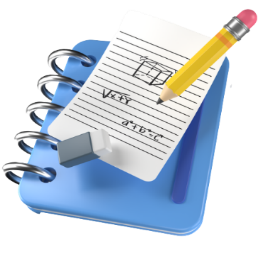 Xem trước Bài 7 –  Vương quốc Chăm-pa 
(tiết 2).
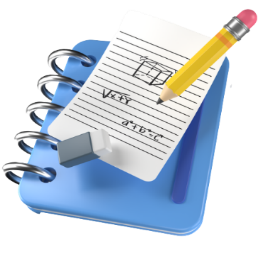 Sưu tầm tư liệu (tranh ảnh, câu chuyện lịch sử,…) về một đền tháp Chăm-pa.
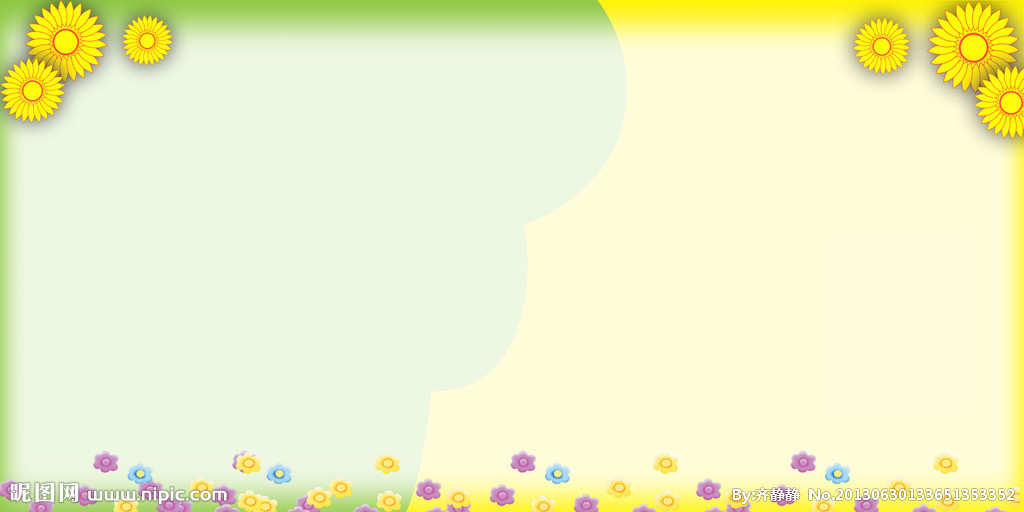 Kính chúc các thầy cô mạnh khoẻ, các em chăm ngoan học giỏi
TIẾT HỌCKẾT THÚC
TIẾT HỌC KẾT THÚC